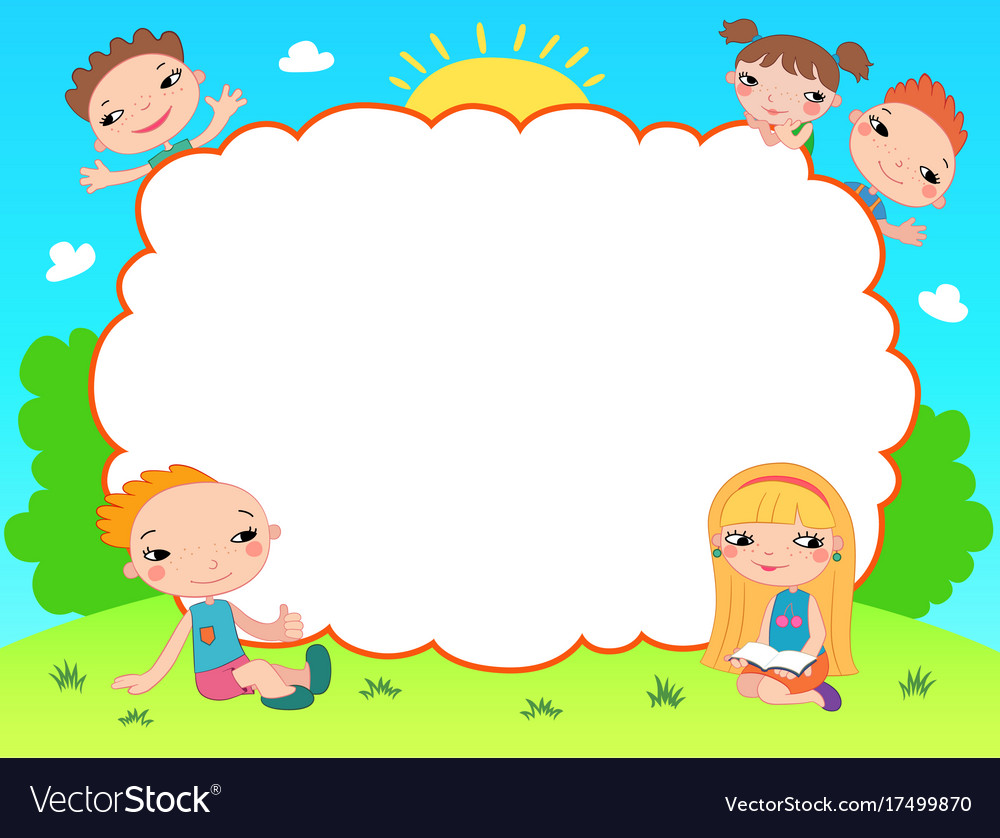 Chào mừng các em đến với tiết Tự nhiên xã hội - Lớp 2
[Speaker Notes: Bài giảng thiết kế bởi: Hương Thảo - tranthao121004@gmail.com]
Tiết 2
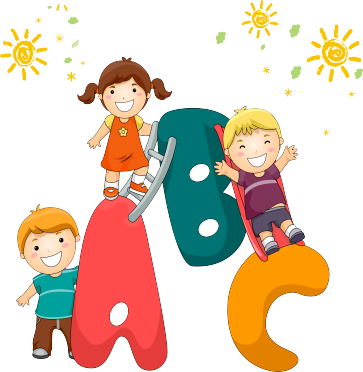 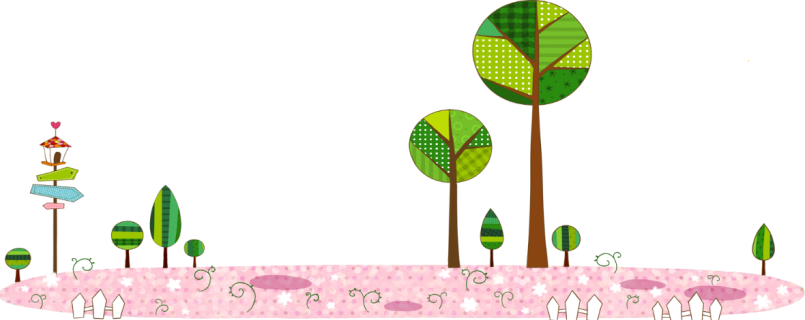 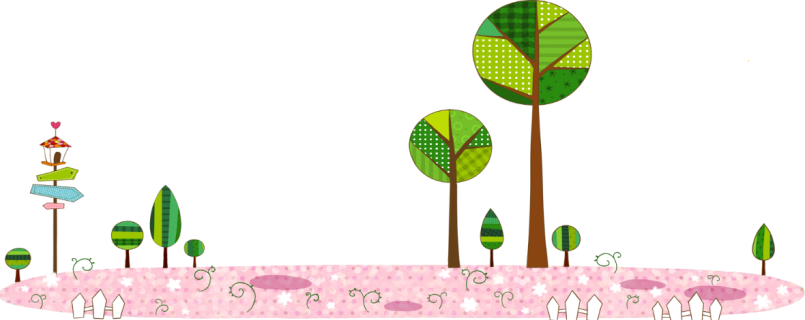 [Speaker Notes: Bài giảng thiết kế bởi: Hương Thảo - tranthao121004@gmail.com]
Hoạt động mở đầu
[Speaker Notes: Bài giảng thiết kế bởi: Hương Thảo - tranthao121004@gmail.com]
Giải câu đố
Thân hình chữ nhật,
Chữ nghĩa đầy mình,
Ai mà muốn giỏi, 
Sẽ phải nhìn tôi - Là gì?
Đáp án: Quyển sách
[Speaker Notes: Bài giảng thiết kế bởi: Hương Thảo - tranthao121004@gmail.com]
Hoạt động thực hành
[Speaker Notes: Bài giảng thiết kế bởi: Hương Thảo - tranthao121004@gmail.com]
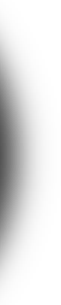 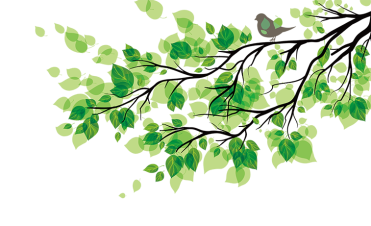 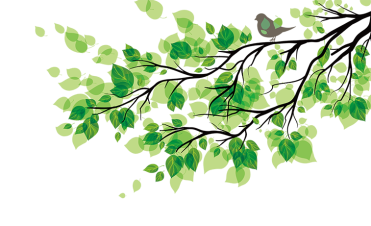 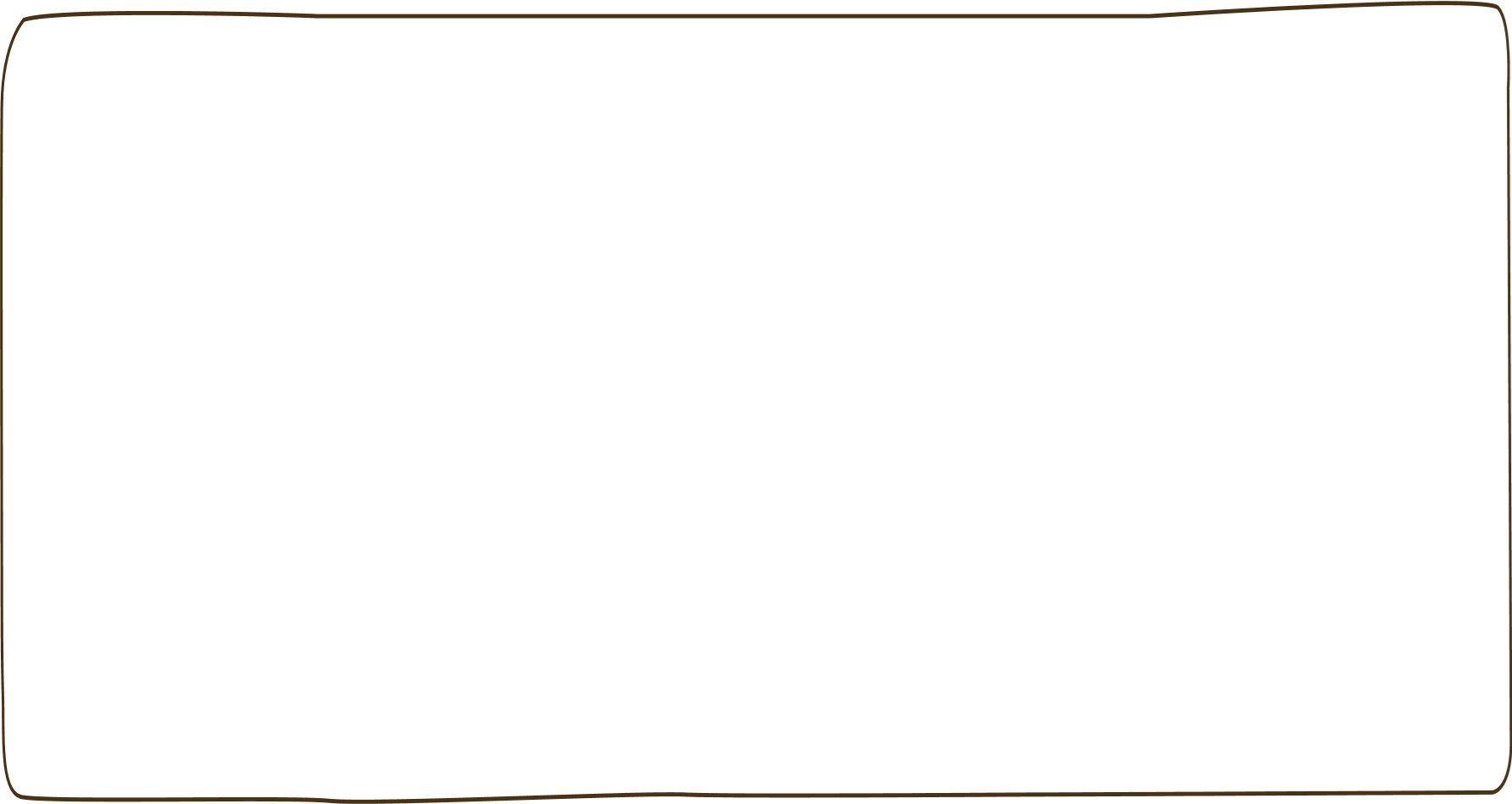 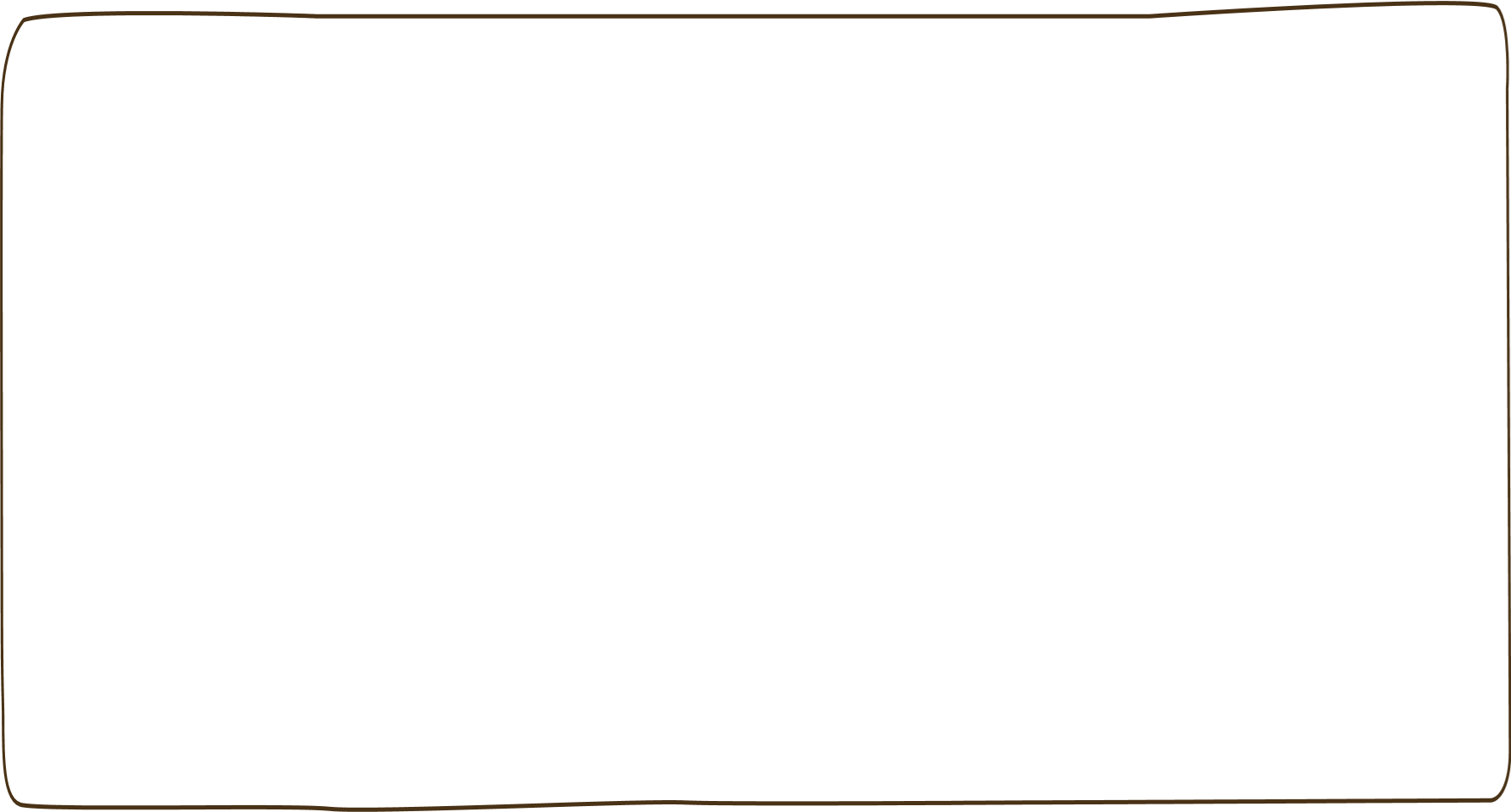 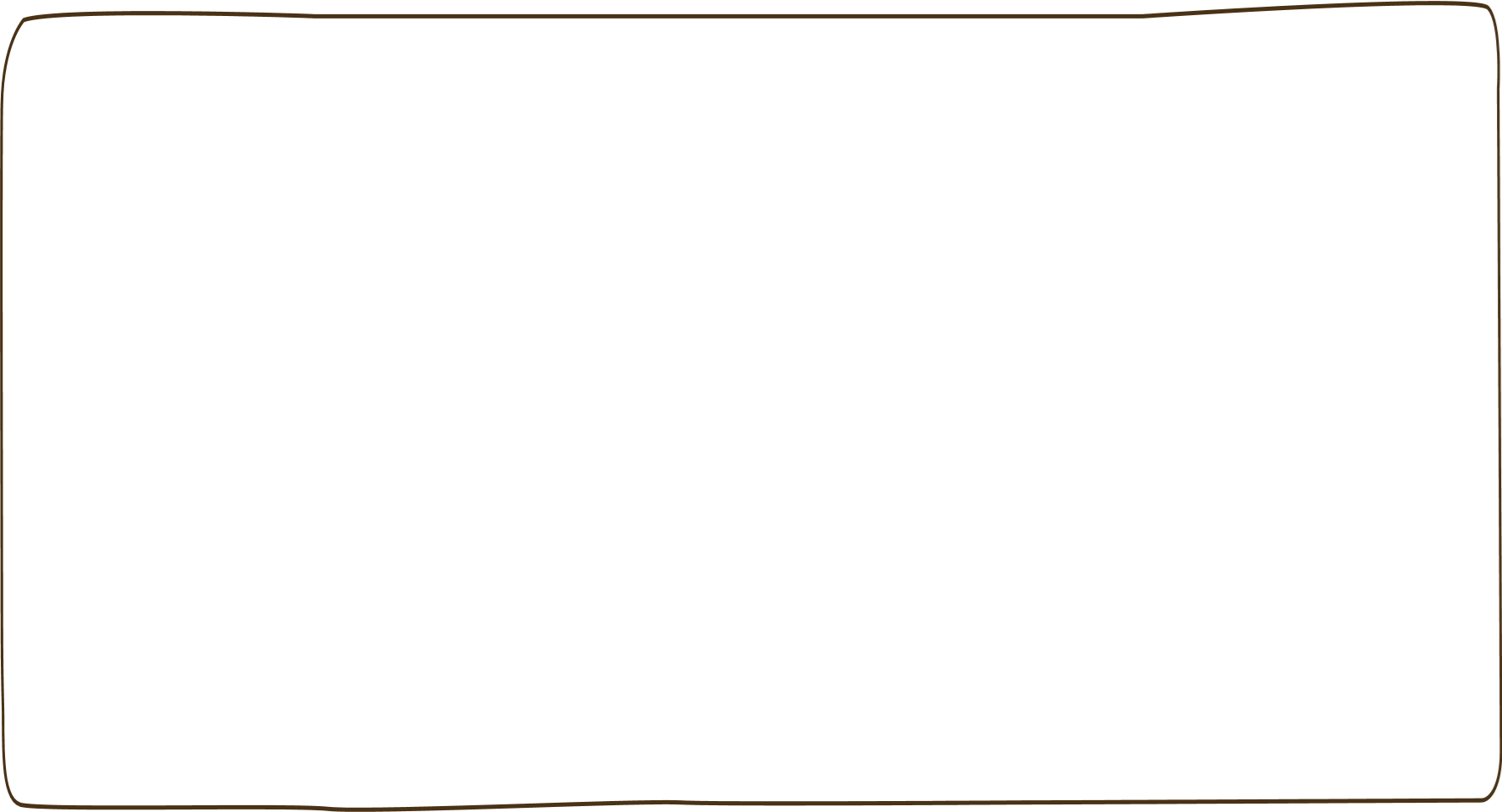 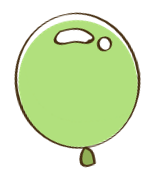 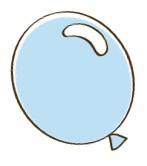 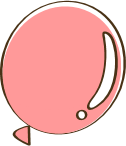 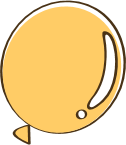 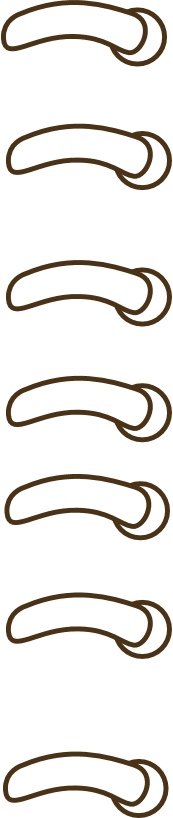 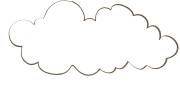 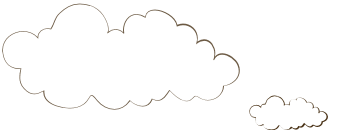 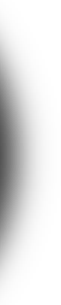 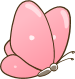 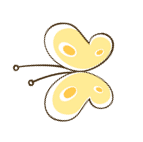 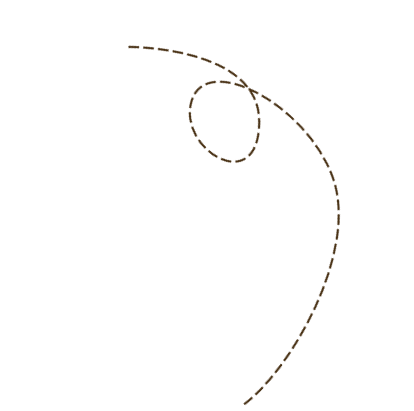 Giới thiệu với bạn cuốn sách mà em yêu thích: Tên cuốn sách, tác giả, nhân vật, nội dung....
Lý do em thích cuốn sách này
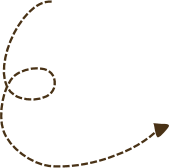 Em học được diều gì từ cuốn sách?
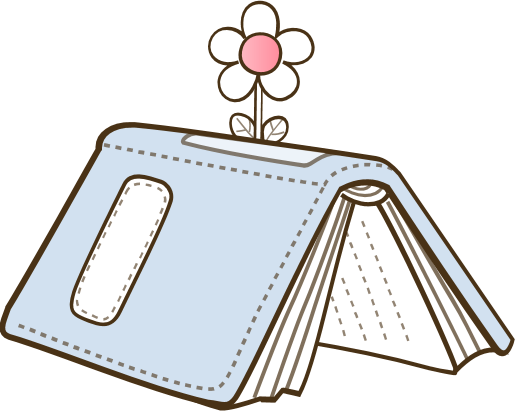 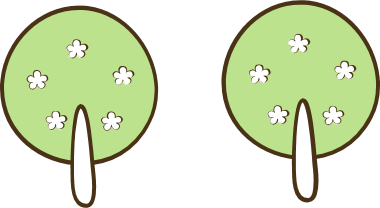 [Speaker Notes: Bài giảng được thiết kế bởi: Hương Thảo]
Em đã đọc cuốn sách này chưa?
Em thích nhất nhân vật nào trong cuốn sách?
Trong hình là hoạt động gì?
Các bạn đang nói về quyển sách nào?
Hoạt động vận dụng
[Speaker Notes: Bài giảng thiết kế bởi: Hương Thảo - tranthao121004@gmail.com]
Lập kế hoạch đọc sách trong tháng của em
Bản quyền thuộc về: FB Hương Thảo - https://www.facebook.com/huongthaoGADT/
[Speaker Notes: Bài giảng thiết kế bởi: Hương Thảo - tranthao121004@gmail.com]
Củng cố bài học
Bản quyền thuộc về: FB Hương Thảo - https://www.facebook.com/huongthaoGADT/